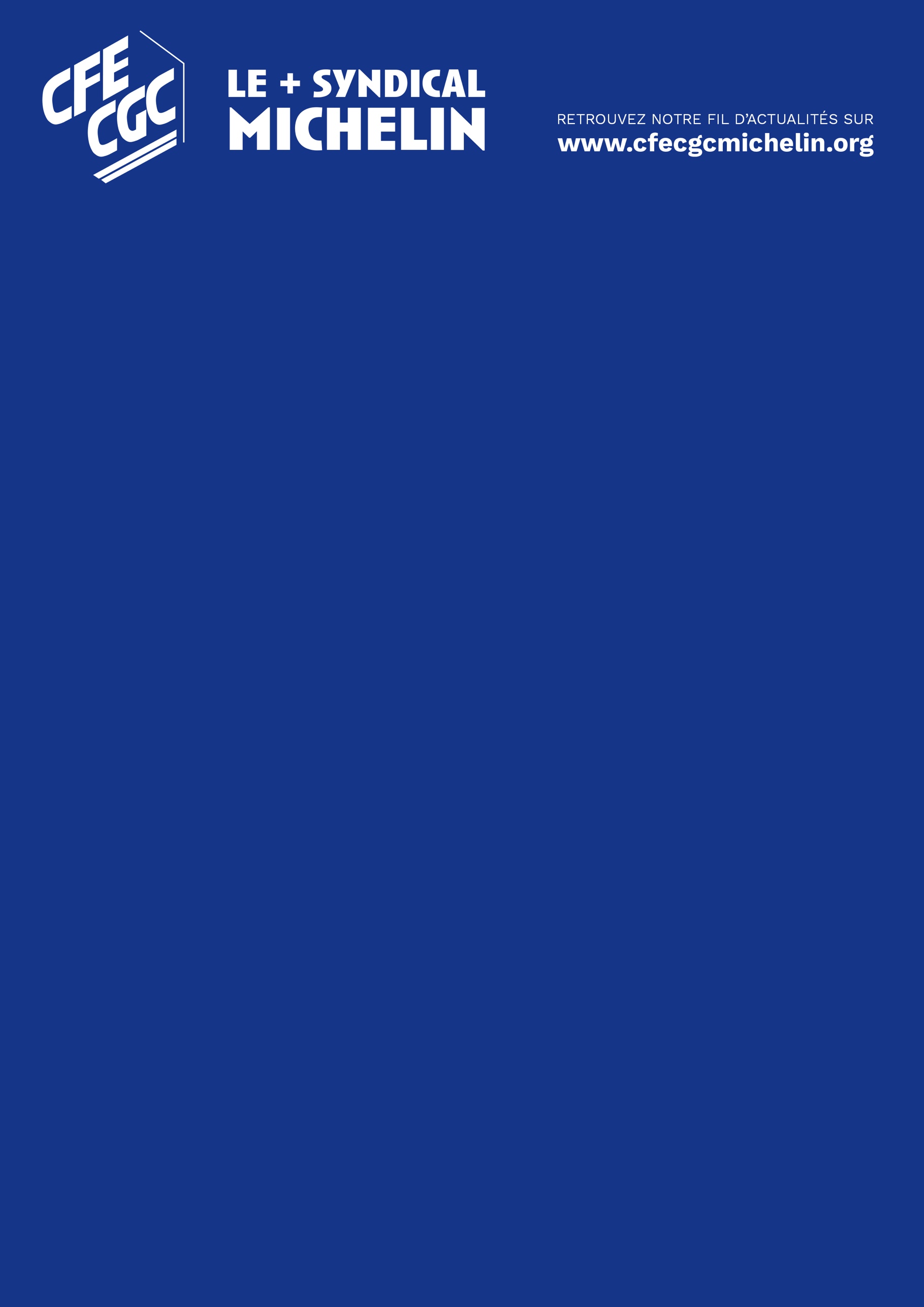 18/02/2021
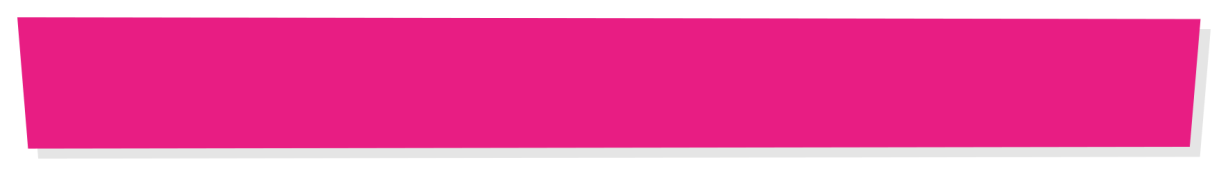 CSE Extra 16 février 2021
Pour être bien représentés : Votez !
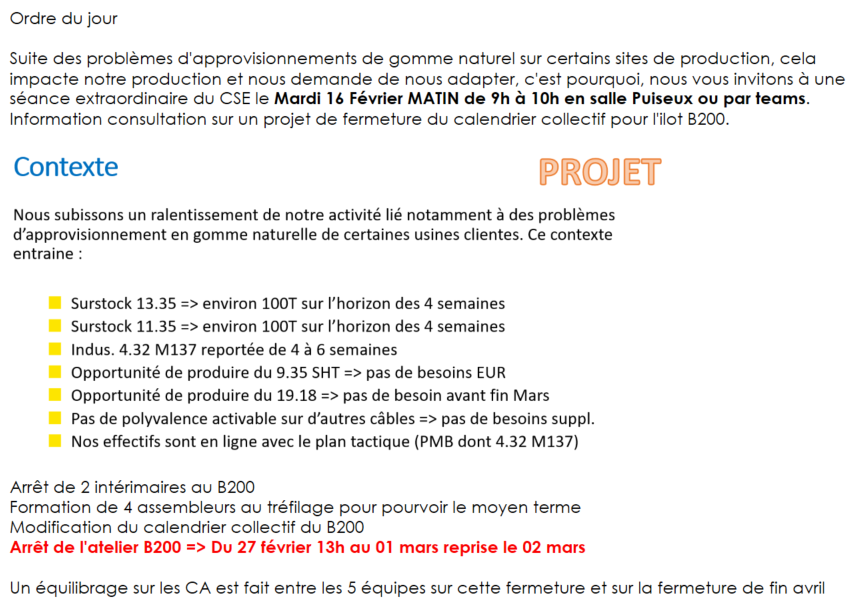 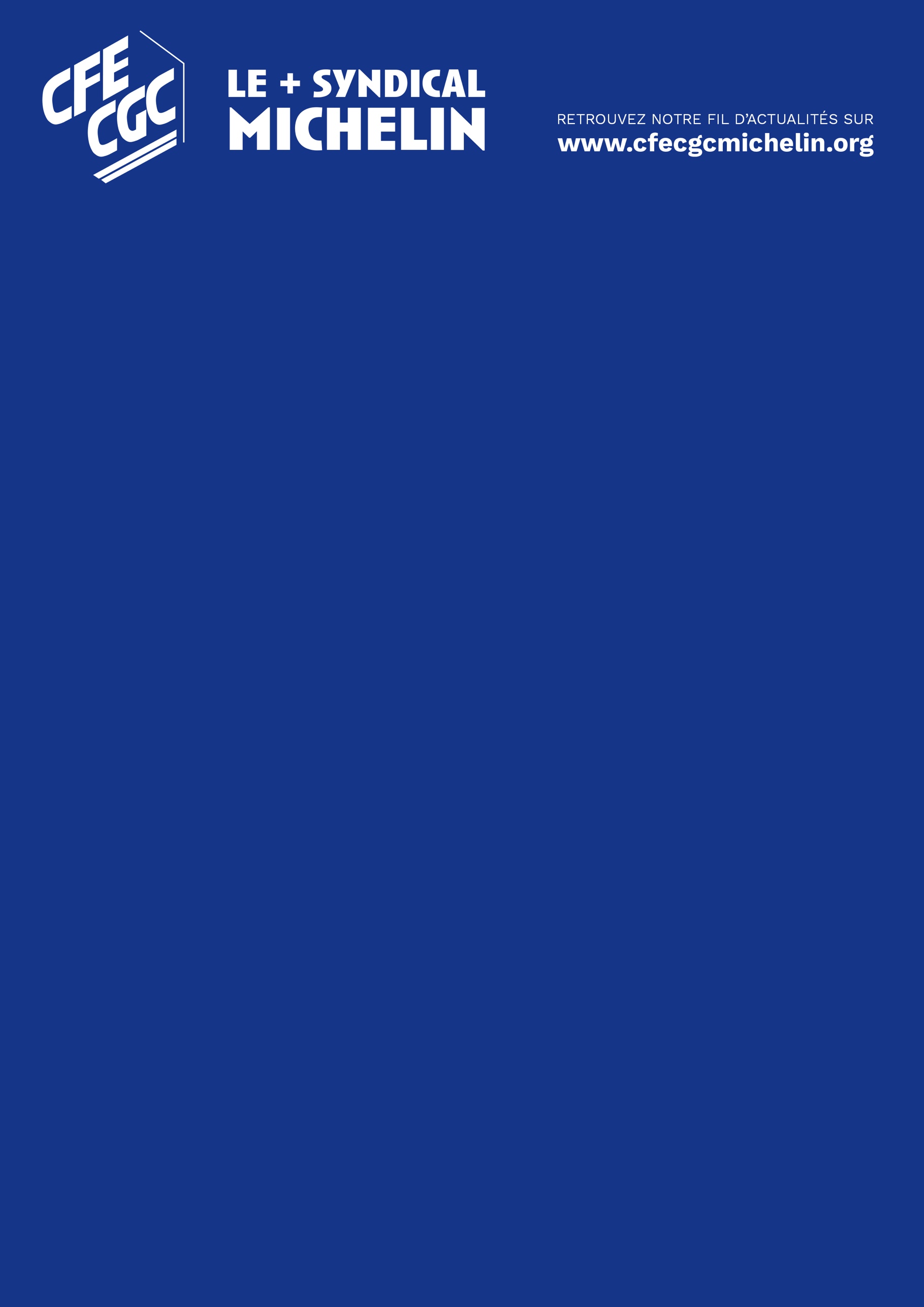 18/02/2021
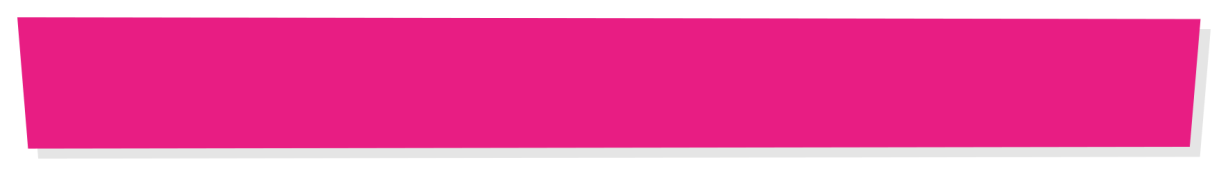 CSE Extra 16 février 2021
Pour être bien représentés : Votez !
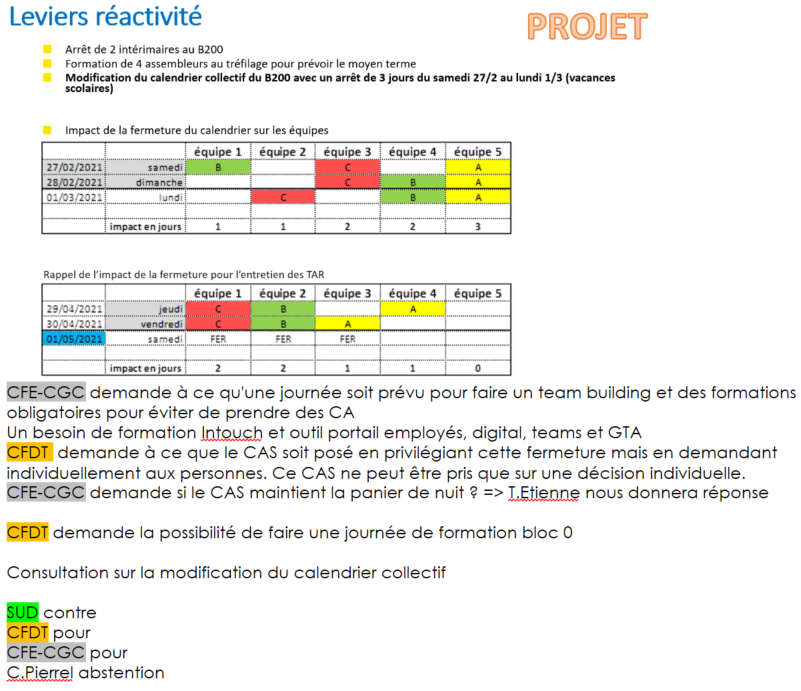